Wanderfreunde Großwelzheim
Wanderplan 
2024
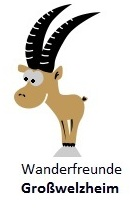 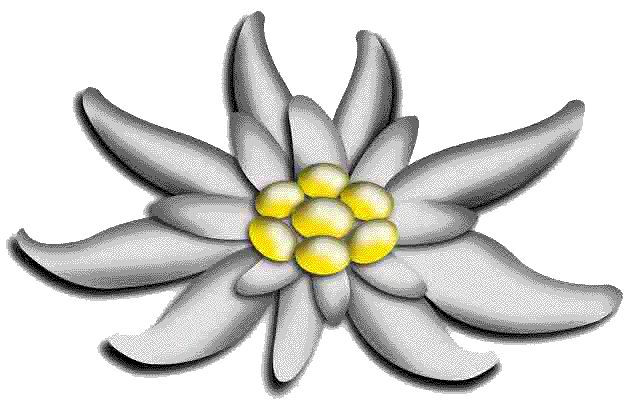 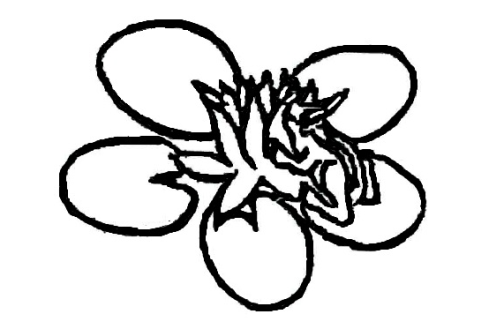 * Anmeldung beim Wanderführer
** Fahrrad
Veranstaltungstermine:
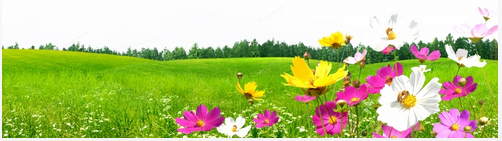